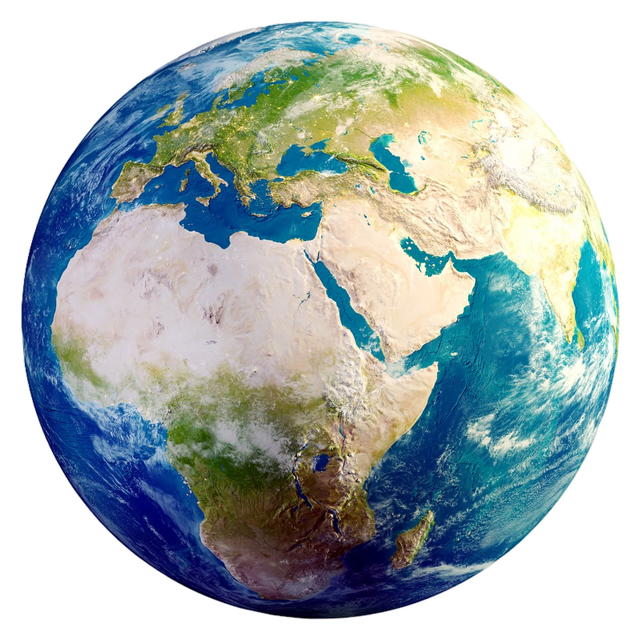 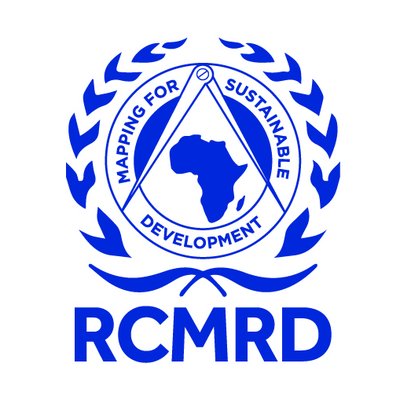 Rachael Umazi, Principal Surveyor
RCMRD
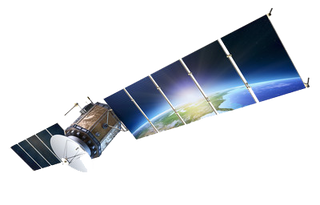 RCMRD
Thematic Areas: Projects at RCMRD
About Us
Knowledge Management
Capacity Development
01
02
04
03
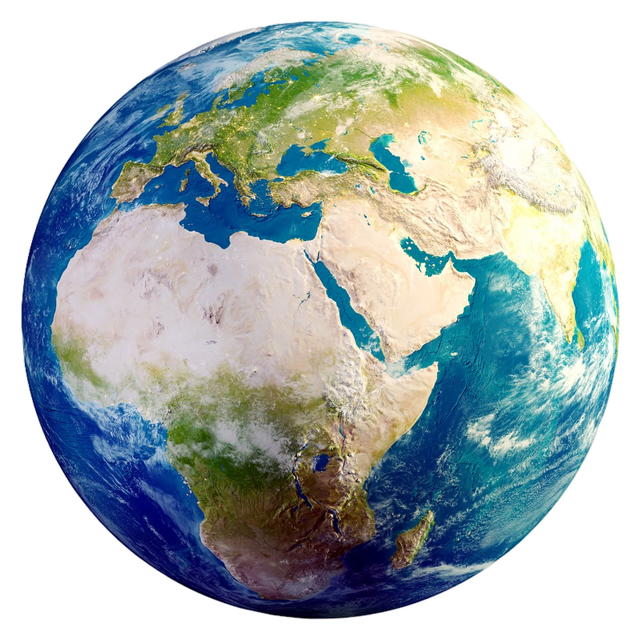 Establishment, Mission and Vision, Member States and Core Mandate.
Data access and Sharing, Apps portal.
Professional courses, Technical courses, Conferences
GMES and Africa,  BIOPAMA, AGRA, OFESA, DEA, NELGA.
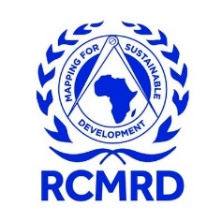 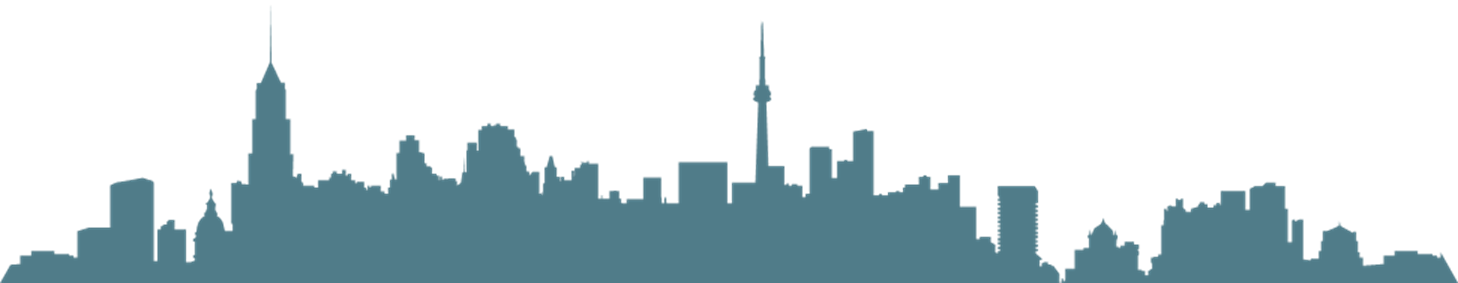 About Us: Establishment
1975
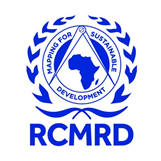 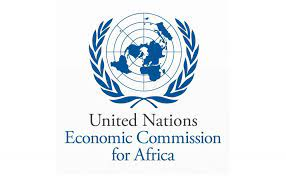 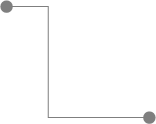 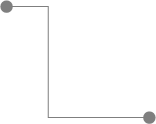 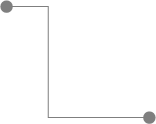 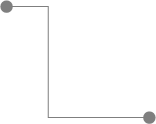 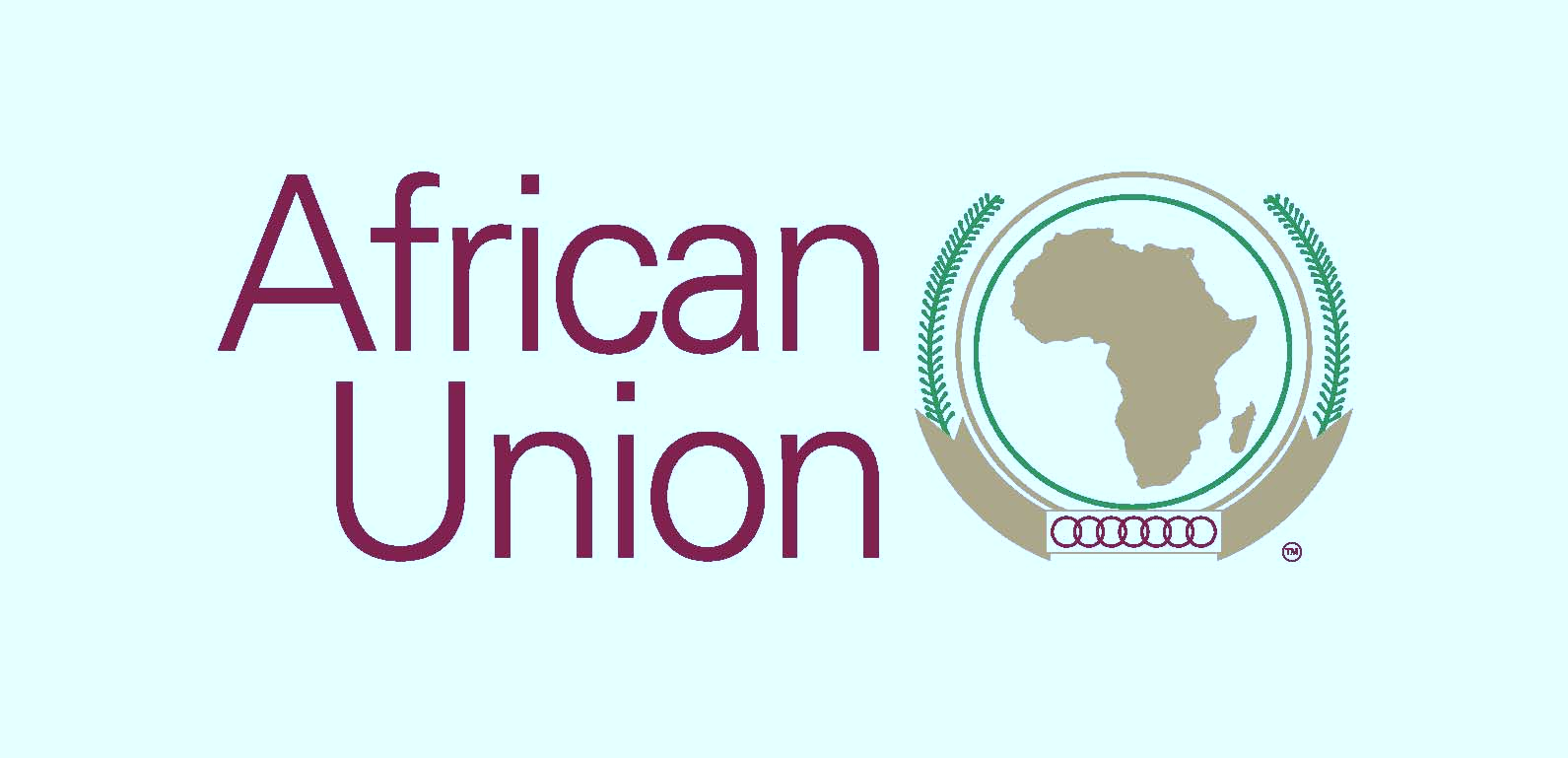 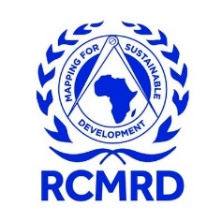 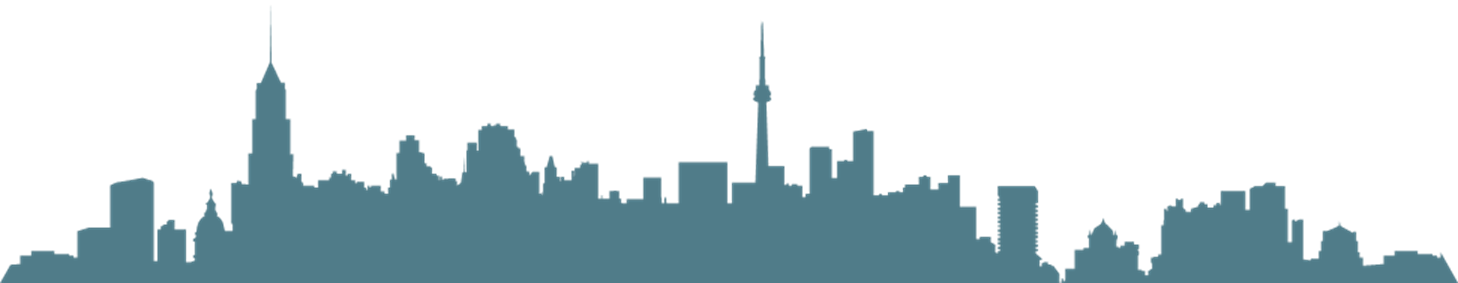 About Us
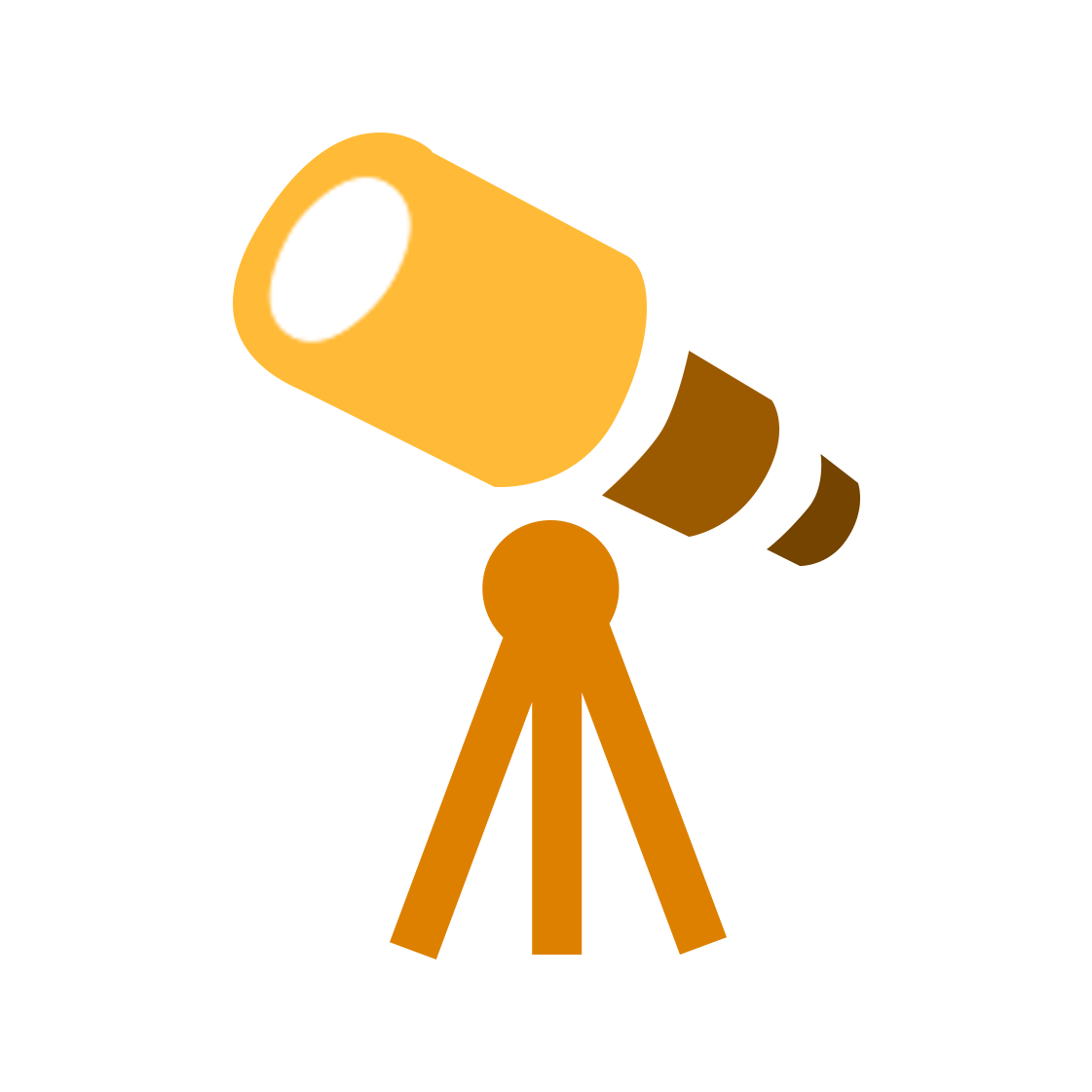 To be a Premier Centre of Excellence in the provision of geo-information and allied technologies for sustainable development in the member States and other stakeholders.
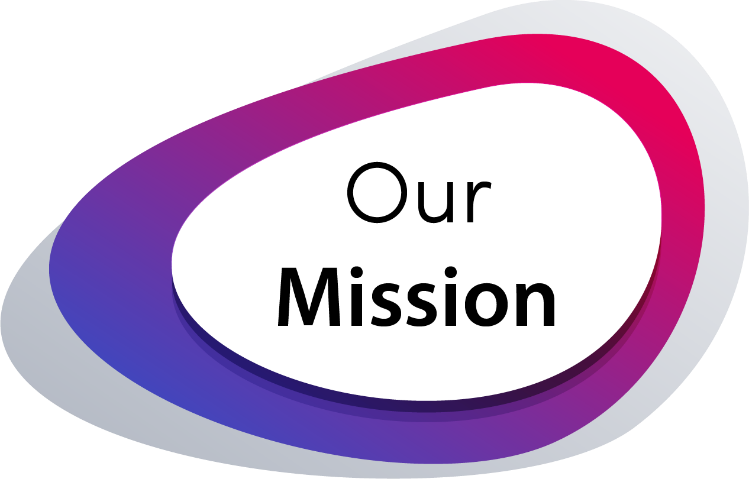 To strengthen the member States and our stakeholders’ capacity through Generation, Application and Dissemination of Geo-information and Allied Technologies for sustainable development.
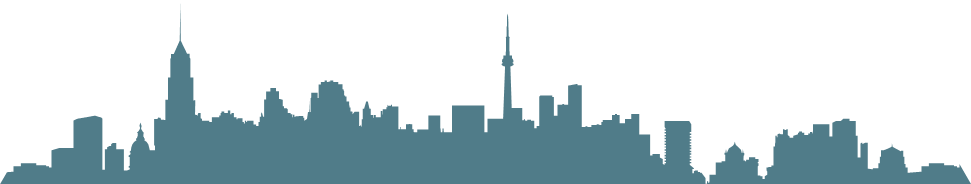 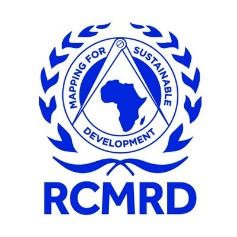 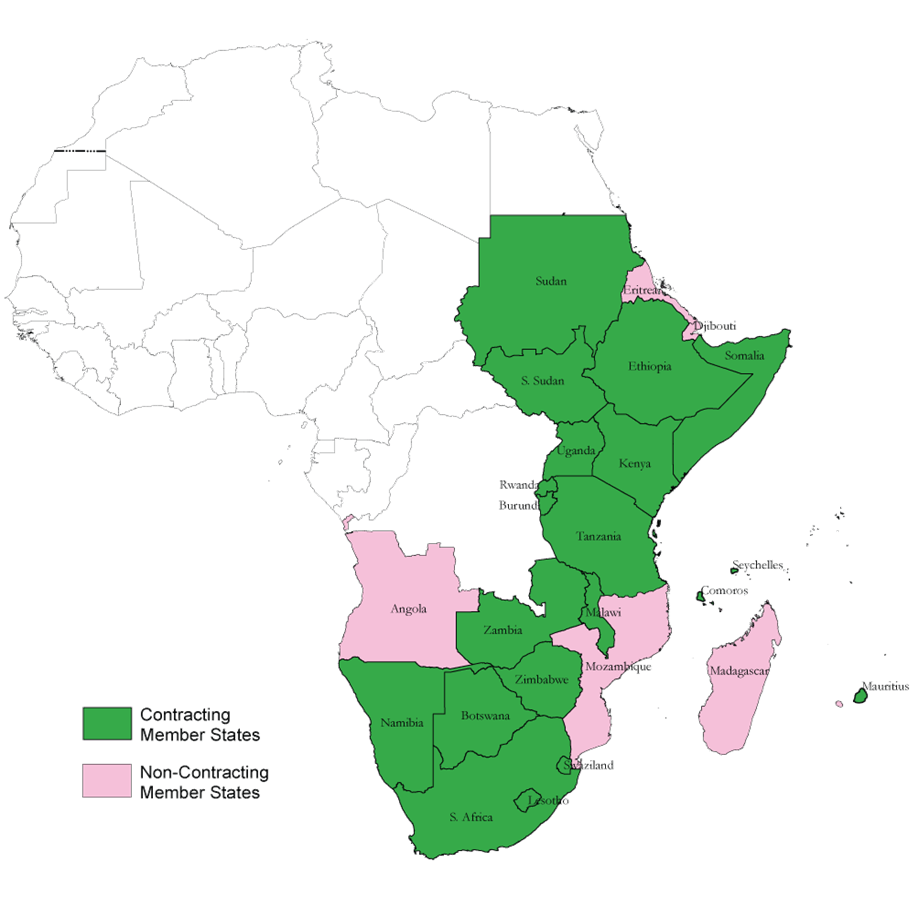 Member States.
BOTSWANA, BURUNDI, COMOROS, ESWATINI, ETHIOPIA, LESOTHO, KENYA, MALAWI, MAURITIUS,NAMIBIA RWANDA, SEYCHELLES, SOMALIA, SOUTH AFRICA, SOUTH SUDAN, SUDAN, TANZANIA, UGANDA, ZAMBIA, AND ZIMBAMBWE
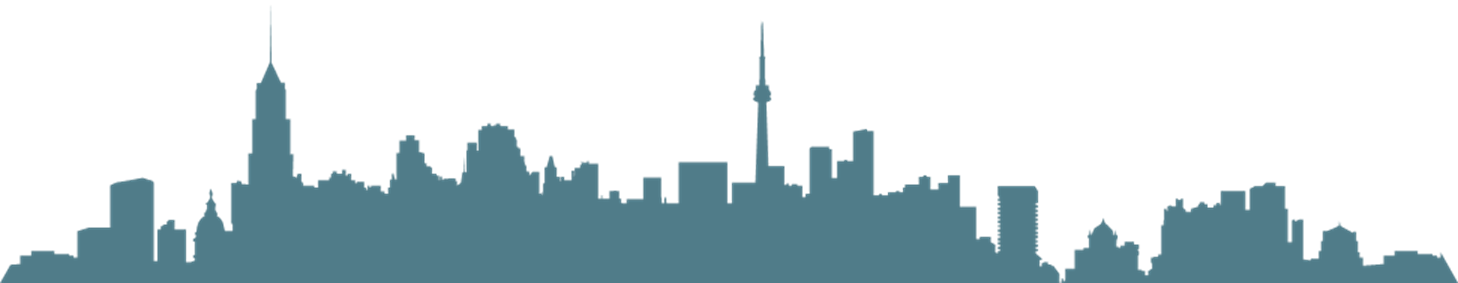 A
Core Mandate
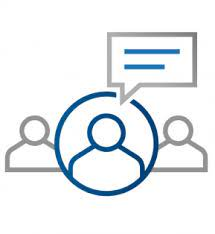 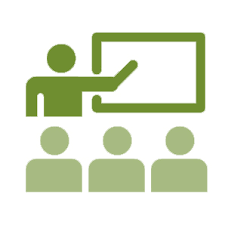 Capacity Development
Advisory Services
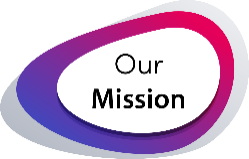 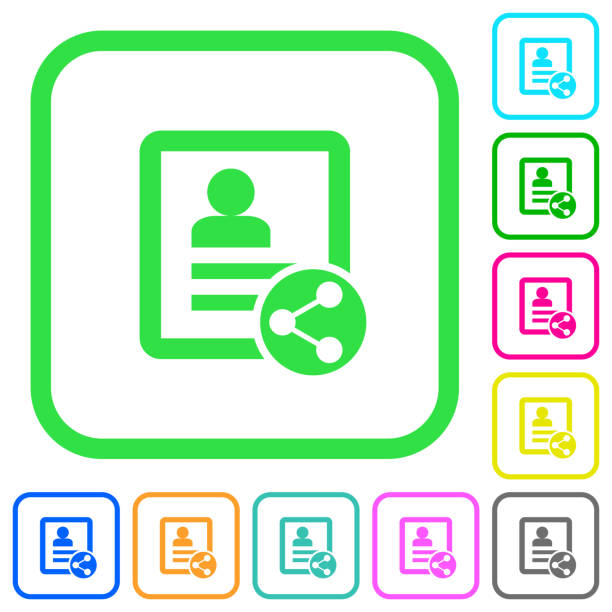 Data and Information 
Dissemination
Project Implementation
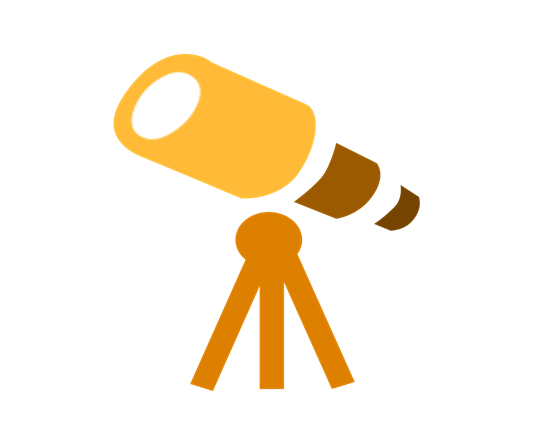 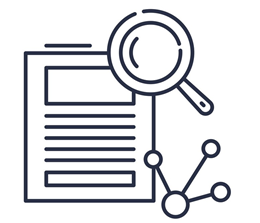 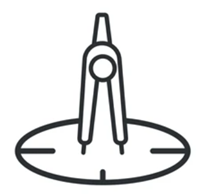 Servicing and Calibration of Mapping  Equipment
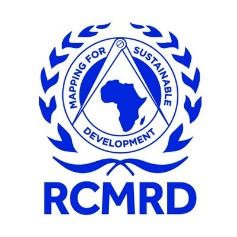 Research and Development
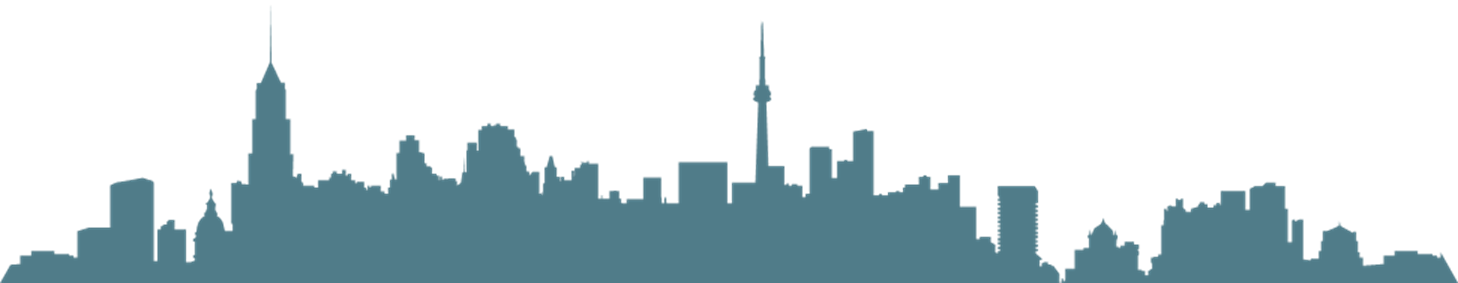 THEMATIC AREAS
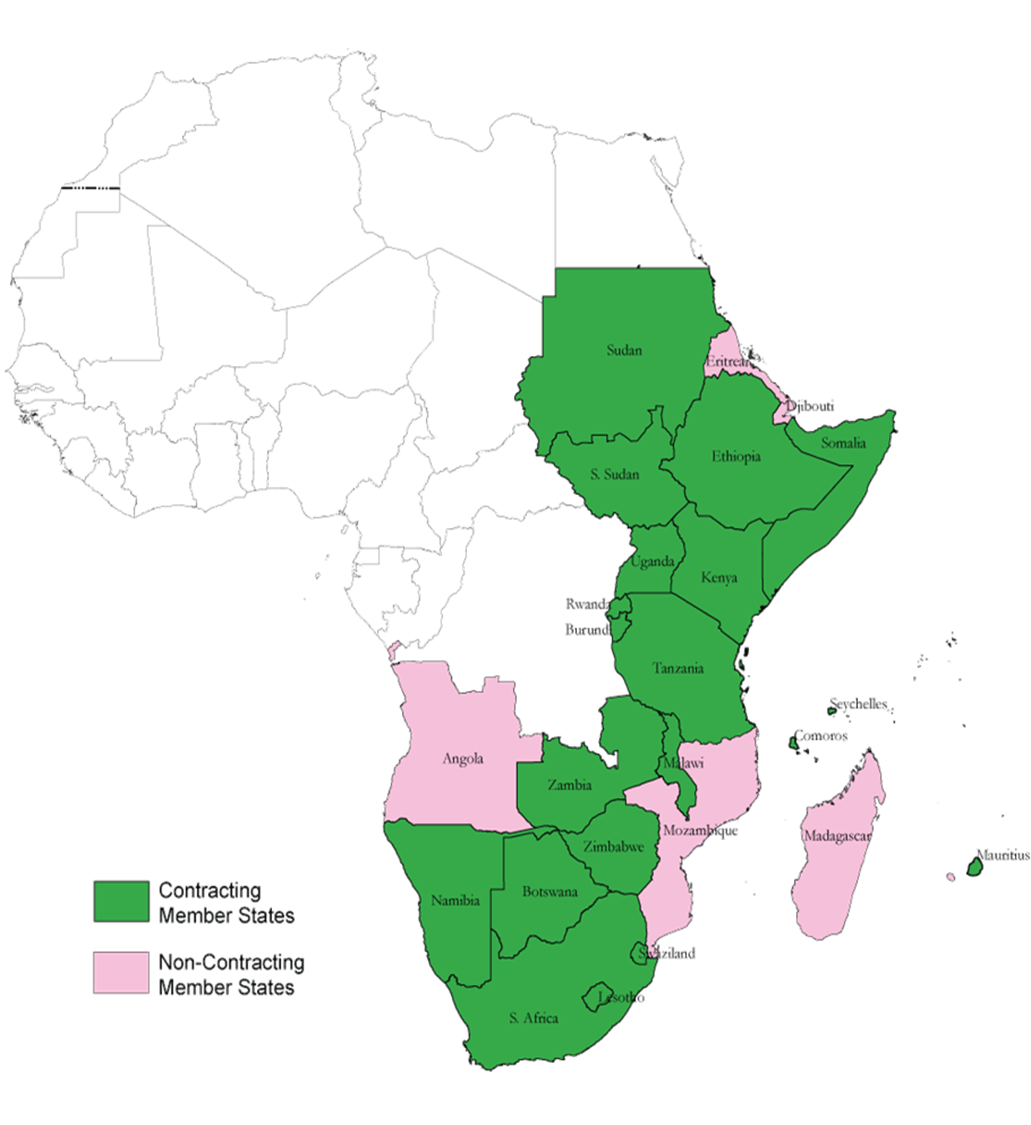 AGRICULTURE AND FOOD SECURITY
LAND ADMINISTRATION AND MANAGEMENT
WEATHER AND CLIMATE
WATER AND WATER RELATED DISASTERS
KNOWLEDGE MANAGEMENT
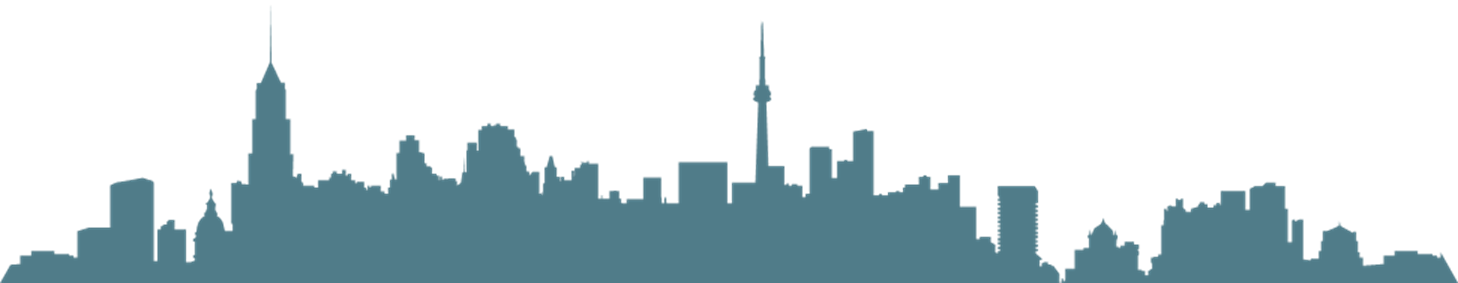 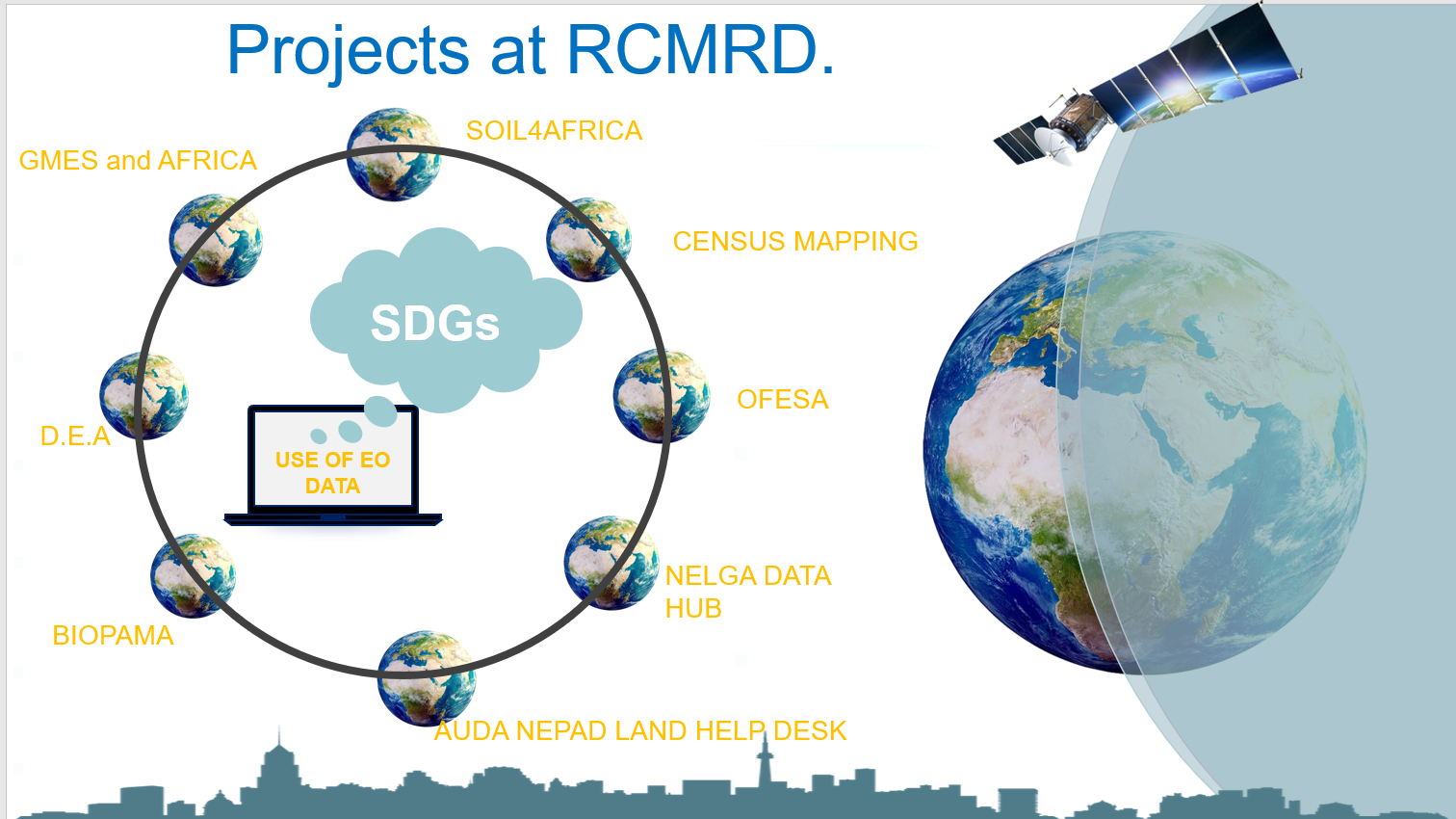 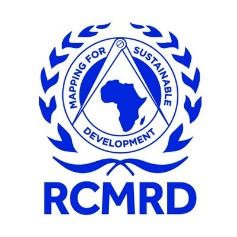 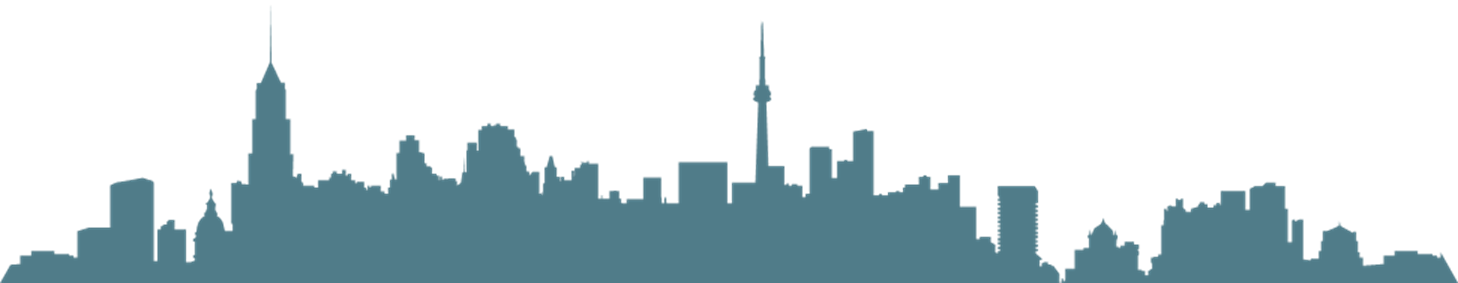 Capacity Development
Technical Diploma Courses

Diploma in Land Surveying
Diploma in Cartography and GIS
Diploma in Photogrammetry and Remote Sensing
Diploma/ Certificate in Information Technology
Professional & Short Courses

Introduction to Earth Observation (Remote Sensing- RS)/ Digital Image Processing
Open Source Tools Data and Applications
Introduction to Geographic Information System (GIS)
Introduction to Digital Cartography & GIS Mapping
Radar & Lidar Remote Sensing
Applied Remote Sensing & GIS
Mobile GIS
CAD Drawings (AutoCAD Civil 3D)
Digital Photogrammetric Mapping and Terrain Modeling
Global Navigation Satellite Systems (GNSS) Technologies for Precise Applications
Continuously Operating Reference Stations (CORS)
Global Positioning System and Mobile Mapping for General Applications
Land Information Management Systems
Level Use and Applications
Service, Repair & Adjustment of Opti-Mechanical Surveying Instruments
Total Station, Use and Applications
Tailor-made courses

Based on user-specific needs,

Project Implementation (Training components)

Conferences and workshops: RCMRD International Conference, AFREF and GNSS workshop)

Research and development: Support curriculum development, Student project supervision, and assessments

Youth Mentorship Programs: (KUZA, Boot camps, industrial attachment and internships
Technical Certificate Course

International Computer Driving License (ICDL)
Graphic Design
Web Design, Dreamweaver, MS flash, JavaScript
Programming
It Security and Cyber Crime
Data Analysis and Statistical Packages
Project Management
Accounting Packages; Quick Books, Sage, Pastel
Computer Repair and Maintenance
Digital Skills for Managers
Certificate In Information Technology
Certificate In Land Surveying
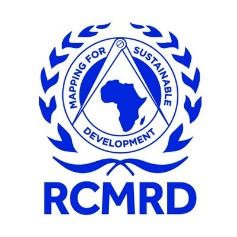 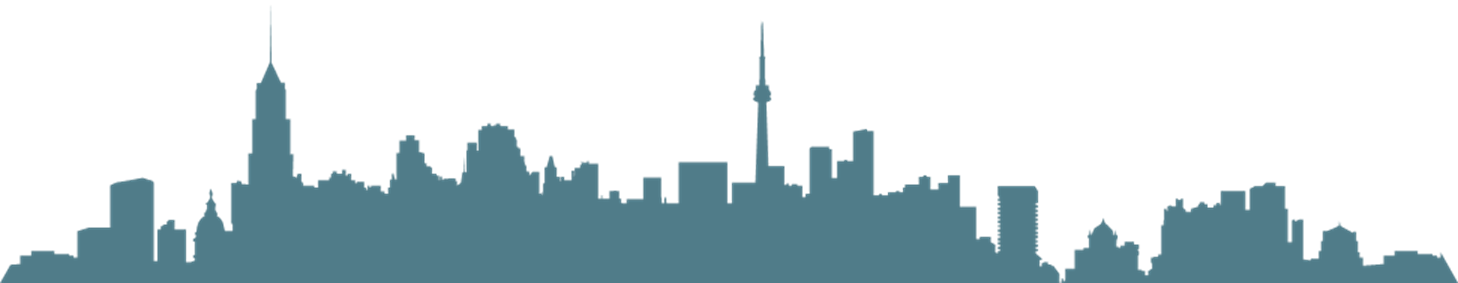 Data and Information Management
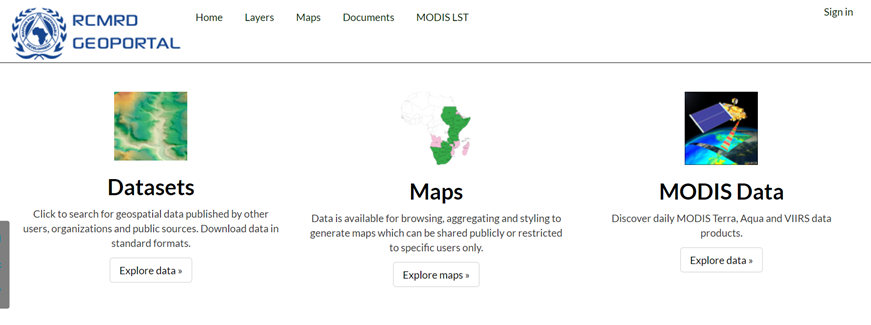 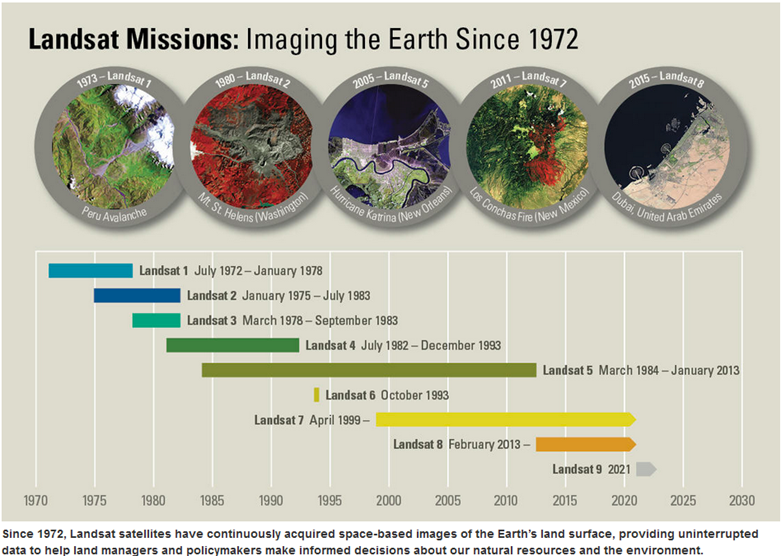 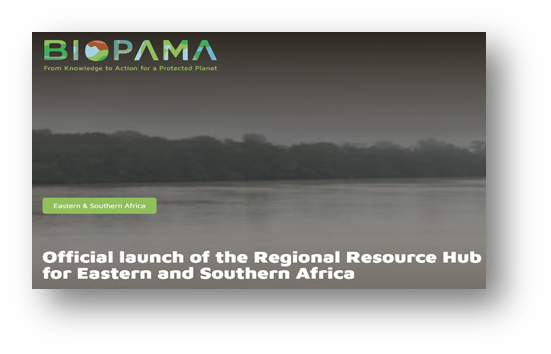 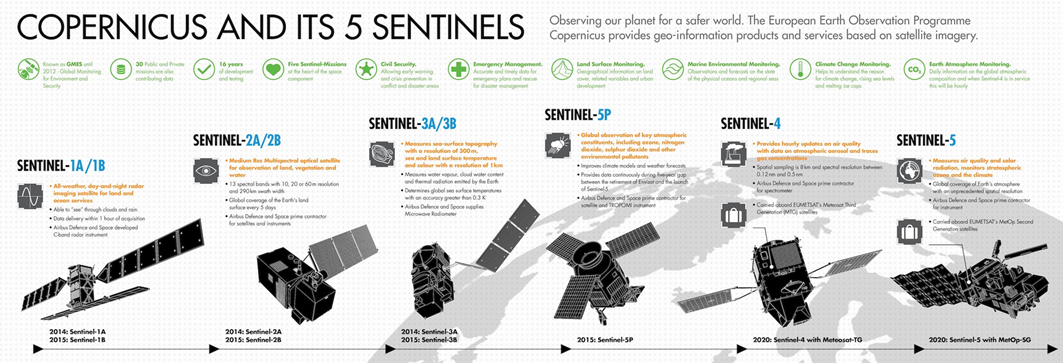 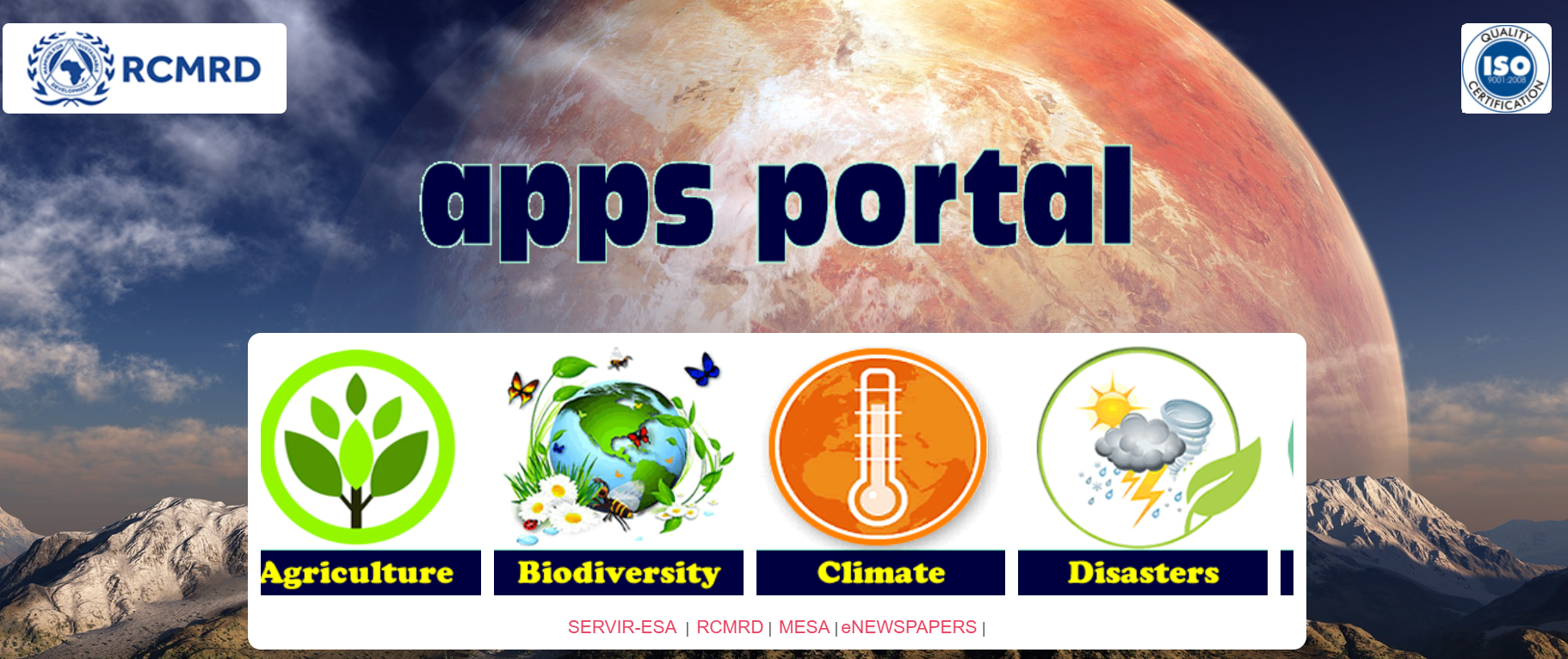 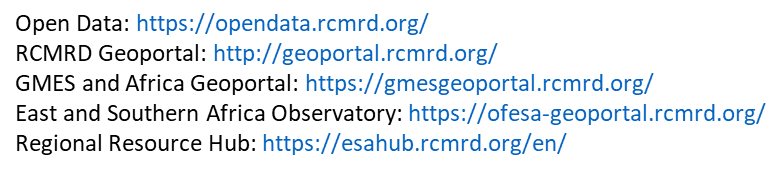 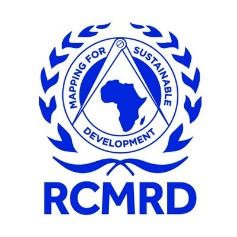 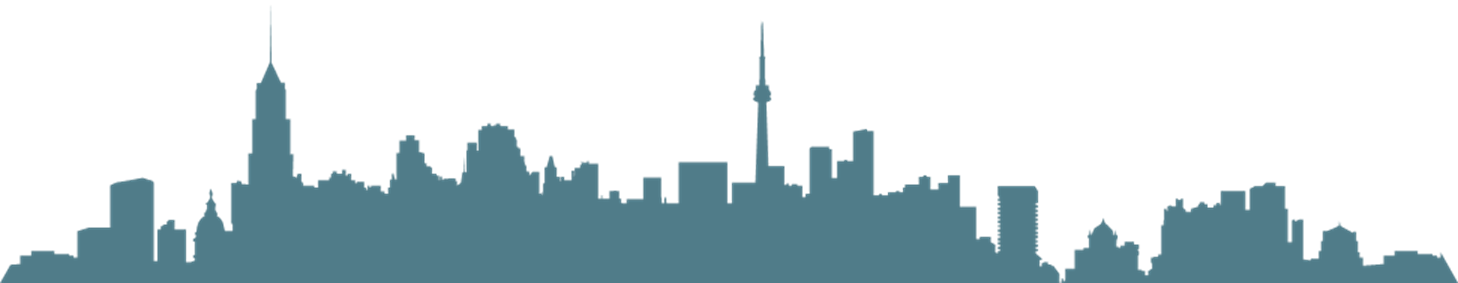 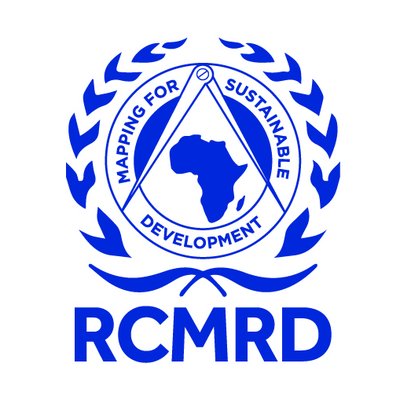 Thank You
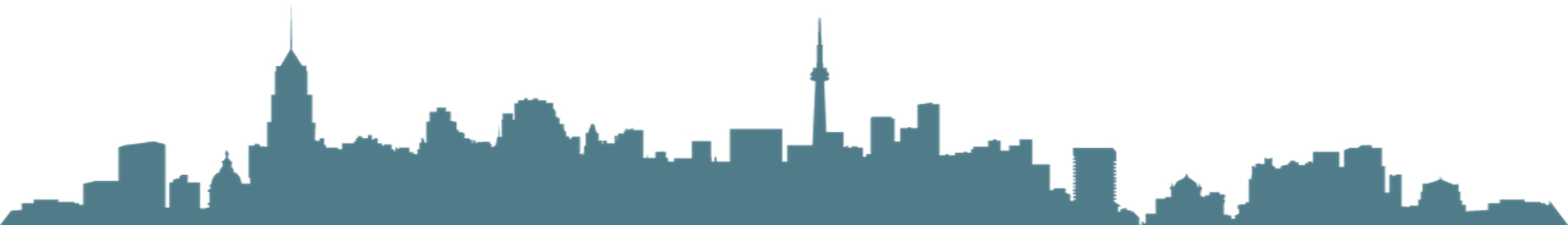